Vállalkozások TÁMOGATÁSA -GINOP keretében
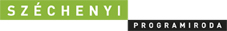 Széchenyi  Programiroda Nonprofit Kft.
Nagykanizsa, 2016.10.18.
GINOP -
TERVEZET
TÁMOGATÁS
TÁMOGATÁS+KÖLCSÖN
[Speaker Notes: Augusztus 1-től beadható!]
Keretösszeg
Keretösszegek: 21 milliárd Ft, 24 milliárd Ft 121,5 milliárd Ft 112, 5 milliárd Ft
ÖSSZESEN: 279 milliárd Ft 

Támogatás mértéke (%): maximum 45%

GINOP 1.2.2-16 - min. 5 millió Ft – max. 25 millió Ft
GINOP 1.2.1-16- min. 25 millió Ft – max. 250 millió Ft
GINOP-4.1.1-8.4.4-16- min. 3 millió Ft – max. 50 millió Ft
+  kölcsön: min. 3 millió Ft – max. 50 millió Ft

Beadás: 2016. nov. 15-től -2018. nov. 15-ig ?
TELEPHELYFEJLESZTÉS
GINOP-1.2.3-8.3.4-16
Keretösszeg:		112,5 milliárd Ft
 - vissza nem térítendő támogatás összege: 
37,5 milliárd Ft
 - kölcsön összege: 
75 milliárd Ft
A támogatott támogatási kérelmek várható száma: 
2500-5000 db
Beadás: 2016. nov. 2 -2018. nov. 2-ig ?
Feldolgozóipari tevékenységek TEÁOR
TEÁOR 1011-3299
	1071 Kenyér; friss pékáru gyártása
1082 Édesség gyártása
1105 Sörgyártás
1610 Fűrészárugyártás
2511 Fémszerkezet gyártása
2841 Fémmegmunkáló szerszámgép gyártása
3101 Irodabútor gyártása
3102 Konyhabútorgyártás
3230 Sportszergyártás
3240 Játékgyártás
Támogatást igénylők köre
- legalább egy lezárt teljes (365 nap) üzleti év
-  a legutolsó lezárt üzleti évben min. 1 fő az éves átlagos statisztikai állományi létszáma
- a legutolsó lezárt üzleti év árbevétele, min. 15 m Ft
- Magyarországon székhellyel rendelkező kettős könyvvitelt vezető gazdasági társaságok, egyéni cégek, egyéni vállalkozók, szövetkezetek vagy az EGT területén székhellyel és Magyarországon fiókteleppel rendelkező szövetkezetek vagy kettős könyvvitelt vezető gazdasági társaságok fióktelepei.
Támogatás
Támogatás mértéke (%):	max. 30%
min. 5 millió Ft – max. 50 millió Ft

Igényelhető kölcsön:  min. 30 % - max. 60 %
min. 10 millió Ft - max. 145.000.000 Ft.

Példa.: Projekt összköltsége 100 m Ft = 
= 30 m Ft támogatás+ 60 m Ft kölcsön + 10 m Ft önerő

Max. projekt 300 millió Ft, de nem lehet több, mint a megelőző teljes lezárt üzleti év árbevételének kétszerese!
Támogatható tevékenységek
Önállóan támogatható tevékenységek
A fejlesztendő tevékenység végzéséhez szükséges, új minimum nettó 100.000 Ft értékű eszközök (megújuló energia is) a Felhívás mellékletében szereplő Vámtarifa Szám (VTSZ) lista szerint

Önállóan nem támogatható tevékenységek
-  Információs technológia-fejlesztés, új informatikai eszközök és szoftverek (hardver, szoftver) a Felhívás mellékletében szereplő VTSZ és TESZOR lista szerint
- Az új eszköz beszerzéséhez kapcsolódó gyártási licenc, gyártási know-how beszerzések  - max. 10% 
- Kötelező tájékoztatáshoz és nyilvánosság - max.0,5%
Elszámolható költségek köre
Terület-előkészítési költség - max. 2% 
	- földmunkák, régészeti feltárás, lőszermentesítés

Építés költségei max. nettó 200 ezer Ft/m2  - max 80 %
 	- Átalakítás, bővítés, korszerűsítés költségei
 	- Új építés
Építés költségei
ivó-, ipari- és tűzi-víz hálózat és tárolók, tűzvédelmi hálózat;
őrző-védelmi hálózat;
épületgépészeti gépek;
gázhálózat, gázfogadó állomás;
a megújuló energiával működő fűtési és hűtési rendszerek és a hozzájuk kapcsolódó berendezések, felszerelések;
a megújuló energiatermelő rendszerek és a hozzájuk kapcsolódó berendezések, felszerelések;
elektromos energiaellátás hálózata, transzformátor-állomás;
eső- és szennyvízelvezetés, szennyvíztisztító; szennyvíztároló;
szellőzési, légfrissítő berendezések;
Építés költségei
felvonók;
hütőkamra;
ipari kapuk;
hulladékkezelő létesítmények;
átereszek, vízi létesítmények;
informatikai és telekommunikációs alaphálózat, a hálózat csatlakozási pontjai;
a projekt által érintett terület szükség szerinti leválasztása, bekerítése, egyéb célú térburkolat;
a terület használatához szükséges járdák, utak, parkolók
Tartalmi értékelési szempontok
Vállalati méret
Működés Időtartama
Gazdálkodási mutatószámok:
Készpénz likviditás
Árbevétel-arányos cash flow
Tőkeáttétel
Rövid lejáratú kötelezettségek forgási sebessége
Árbevétel növekedési üteme
Egyéb szempontok

minimum 55 pont maximum 100 pont
Kölcsön kondíciói
KÖSZÖNÖM     A     FIGYELMET!
Elérhetőség:
Radics Bálint– tanácsadó
radics.balint@szpi.hu
Tel: 20/-2566691